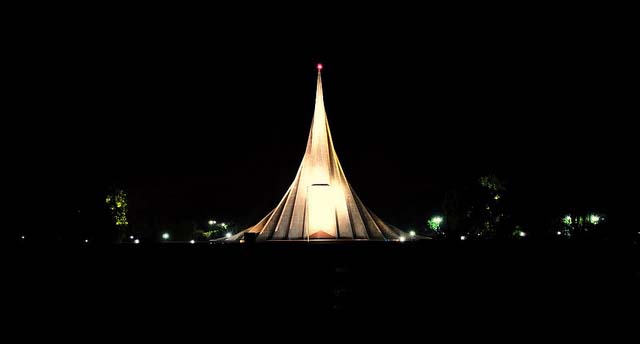 সবাইকে শুভেচ্ছা
শিক্ষক পরিচিতি
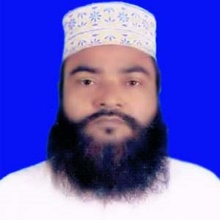 আ,ও,ম ফারুক হোসাইন সুপার বড় দারোগা হাট স,উ,ই দাখিল মাদ্‌রাসা 
সীতাকুন্ড,চট্টগ্রাম।   
aomfaruk1177@gmail.com
মোবাইল নং- ০১৮১৮৪৩৩৪৮৬
পাঠ পরিচিতি
শ্রেণিঃ দশম
বিষয়ঃ বাংলাদেশের ইতিহাস ও বিশ্বসভ্যতা
অধ্যায়ঃ দ্বাদশ।
আজকের পাঠ
সত্তরের নির্বাচন এবং মুক্তিযুদ্ধ
শিখন ফল
এই পাঠ শেষে শিক্ষার্থীরা …
মুক্তিযুদ্ধের ইতিহাস বলতে পারবে।
মুক্তিযোদ্ধাদের অবদান মূল্যায়ন করতে পারবে।
স্বাধীনতা ও বিশ্ব মানচিত্রে বাংলাদেশের অবস্থান বিশ্লেষণ করতে পারবে।
আরো একটি ভিডিও দেখি
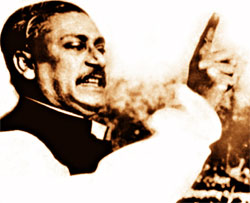 ২৬ মার্চ ১৯৭১
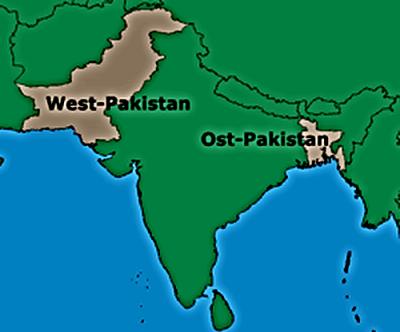 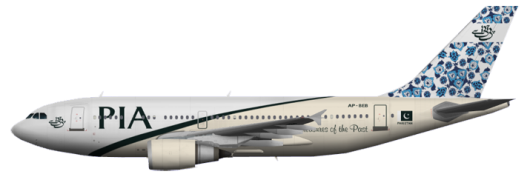 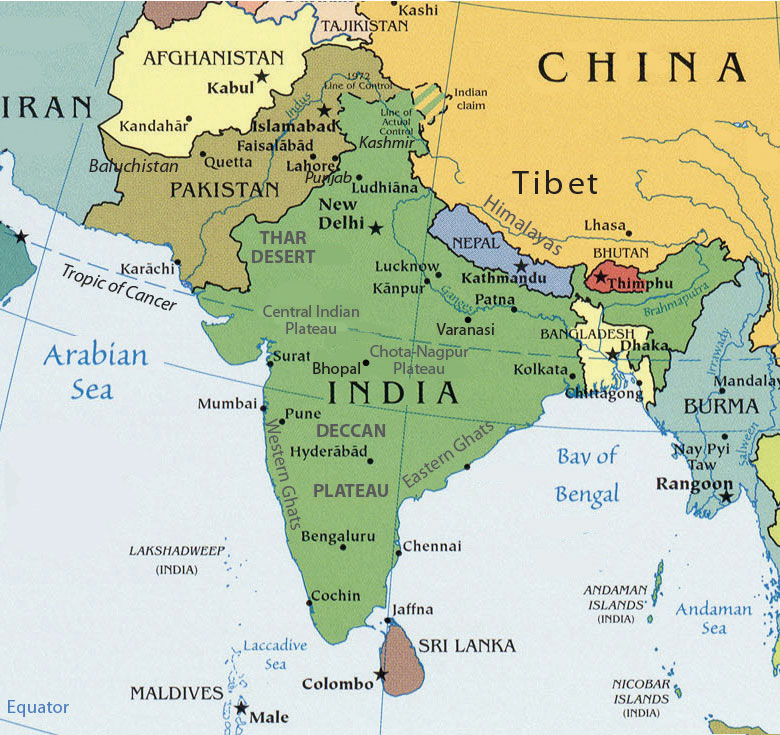 বাংলাদেশ
ভারত বর্ষ
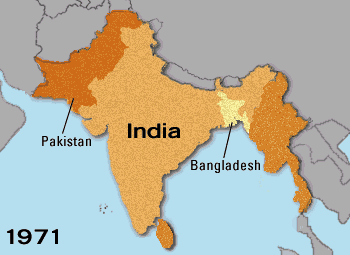 বাংলাদেশ
ভারত
পাকিস্তান
২৫ মার্চ ১৯৭১
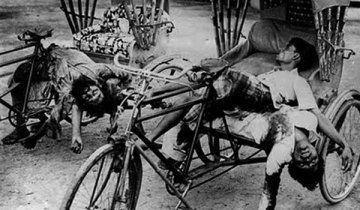 ২৬ মার্চ ১৯৭১
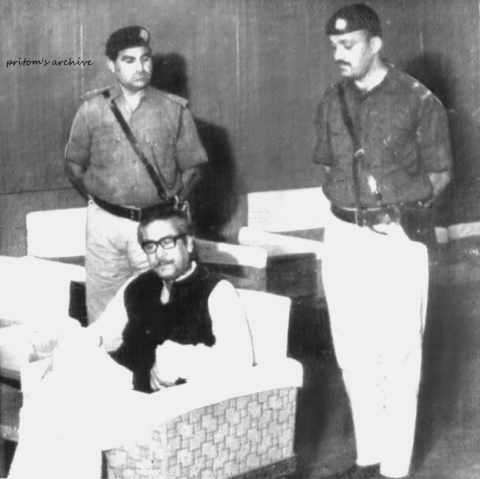 ২৬ মার্চ  থেকে ১৫ ডিসেম্বর ১৯৭১
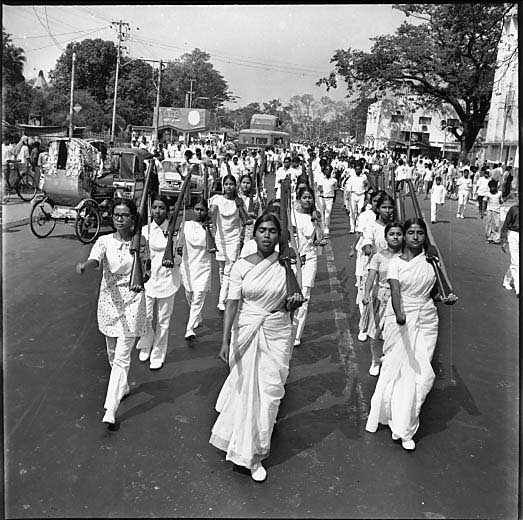 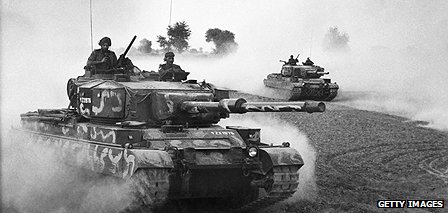 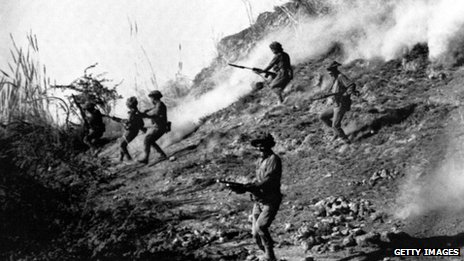 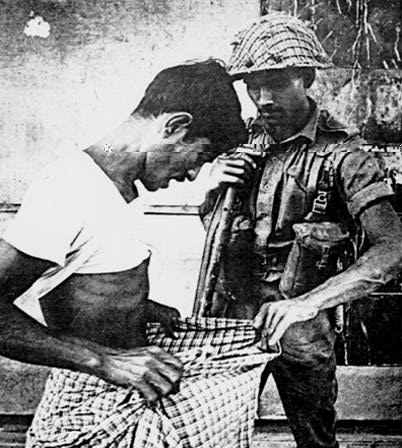 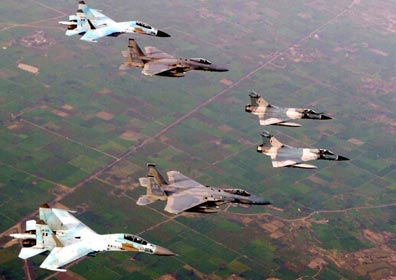 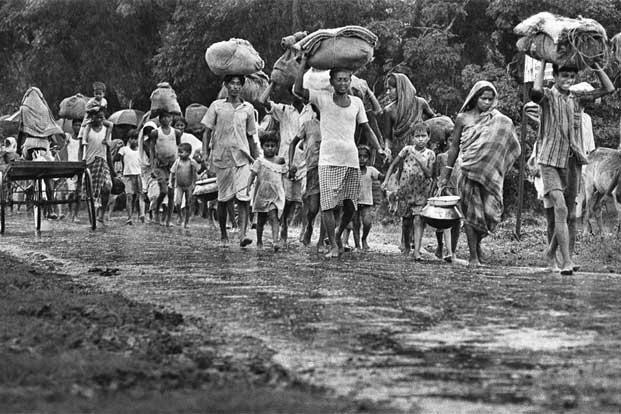 এবার আরো একটি ভিডিও দেখি
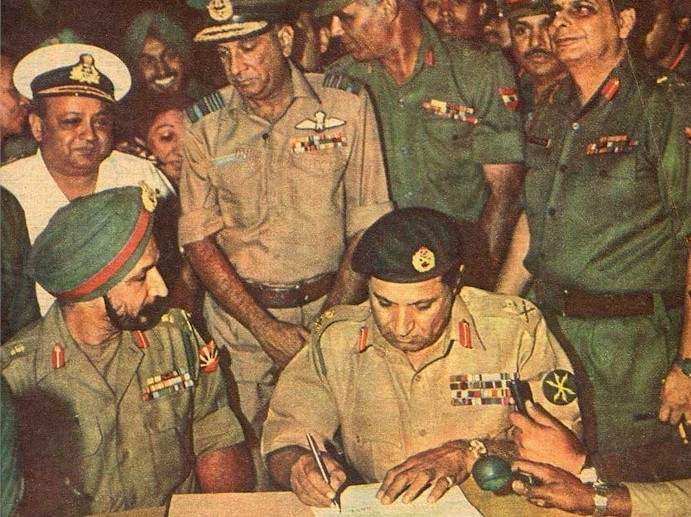 এবার আরো একটি ভিডিও দেখি
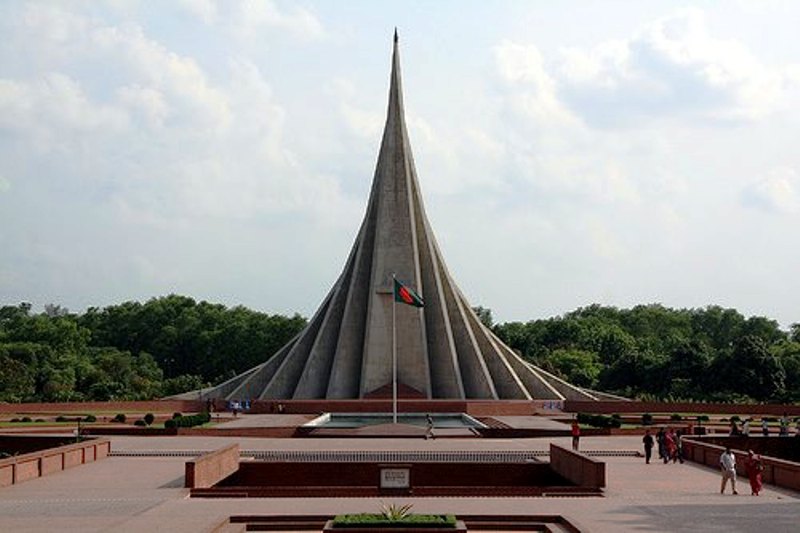 জাতীয় ও প্রাদেশিক পরিষদের আসন বন্টন।
অঞ্চল
জাতীয় পরিষদ
জাতীয় পরিষদ
সাধারণ
মহিলা
মোট
সাধারণ
মহিলা
মোট
পূর্ব পাকিস্তান
১৬২
০৭
১৬৯
৩০০
১০
৩১০
পাঞ্জাব
৮২
০৩
৮৫
১৮০
০৬
১৮৬
সিন্ধু
২৭
০১
২৮
৬০
০২
৬২
উত্তর-পশ্চিম সীমান্ত
১৮
১৮
০১
০১
১৯
১৯
৪০
৪০
০২
০২
৪২
বেলুচিস্তান
০৪
০১
০৫
২০
০১
২১
কেন্দ্র শাসিক উপজাতি এলাকা
০৭
--
০৭
--
--
--
মোট
৩০০
১৩
৩১৩
৬০০
২১
৬২১
নির্বাচনের ফলাফল
দলের নাম
জাতীয় পরিষদ
জাতীয় পরিষদ
সাধারণ
মহিলা
মোট
সাধারণ
মহিলা
মোট
আওয়ামী লীগ
১৬০
০৭
১৬৭
২৯৮
--
২৯৮
মুজিবনগর সরকার
মূল্যায়ন
মুজিবনগর সরকারের রাষ্ট্রপতির নাম কি ছিল?
বঙ্গবন্ধু শেখ মুজিবুর রহমানকে কত তারিখে পাকিস্তানি হানাদার বাহিনী গ্রেফতার করে করাচিতে নিয়ে যায়?
২৫ মার্চ ১৯৭১ এর কালরাতে ঢাকা শহরে কি ঘটেছিল?
স্বাধীন সার্বভৌম বাংলাদেশের অভ্যুদয়ে ১৯৭০ এর নির্বাচন গুরুত্বপুর্ণ ছিল কেন?
একক কাজ
স্বাধীনতা ঘোষনা কে দিয়েছিলেন?
দলীয় কাজ
জাতীয় পরিষদের নির্বাচনের ফলা ফল লিখ
বাড়ির কাজ
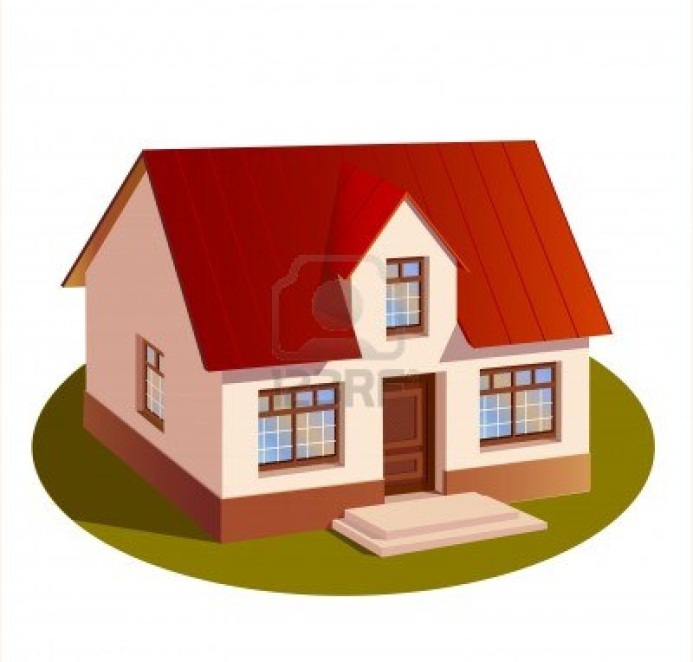 মুক্তিযুদ্ধে মুজিবনগর সরকারের অবদান ব্যাখ্যা কর?
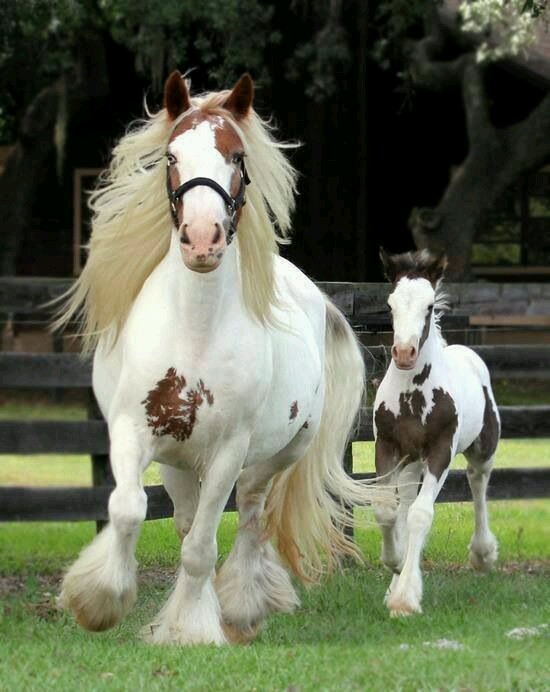 সবাইকে ধন্যবাদ